Тематическая неделя«Гости»
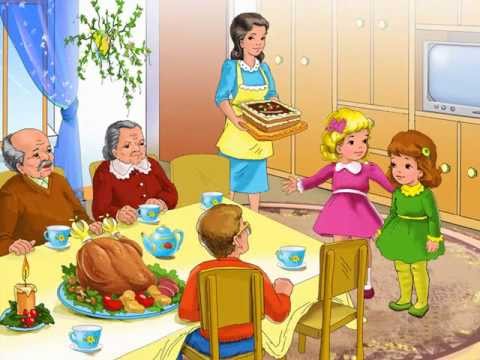 Цель: Закрепить знания о культуре поведения в случае , когда приходят гости, умение планировать свои действия. Воспитывать у детей вежливость, щедрость, гостеприимство. 
 
Задачи: Обогащать словарный и лексический запас детей , развивать память ,эмоционально окрашенную речь . Развивать творческие способности детей, трудолюбие. Физкультминутка.(Выполнение движений по тексту стихотворения) .
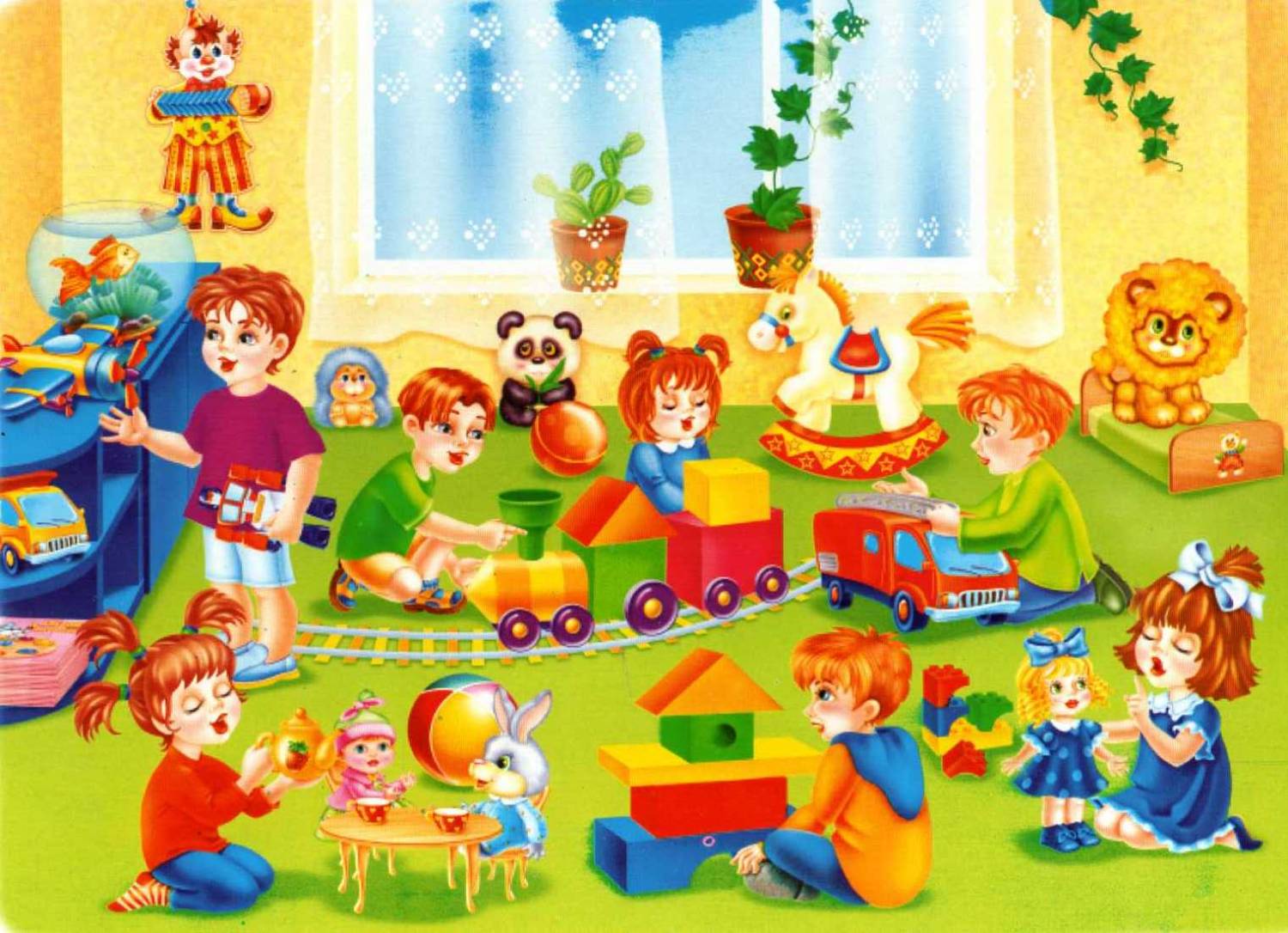 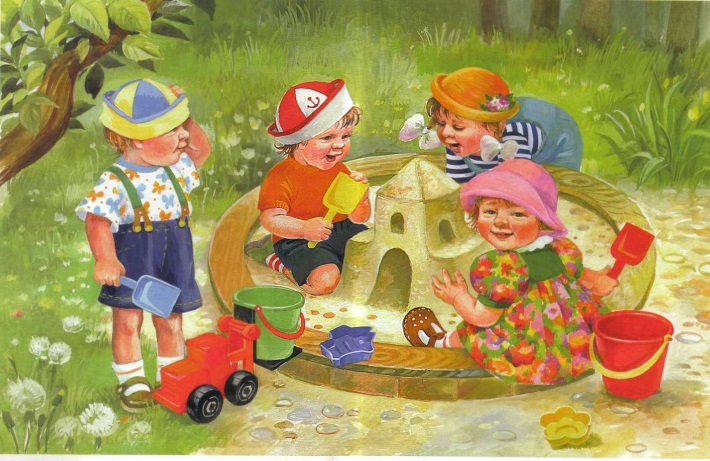 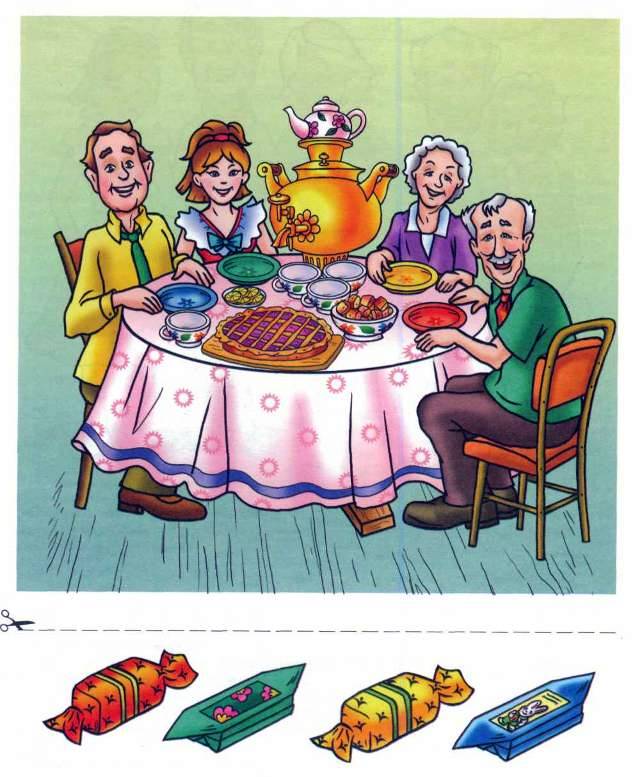 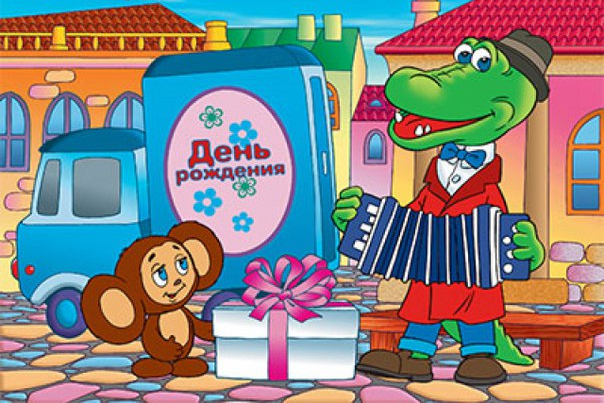 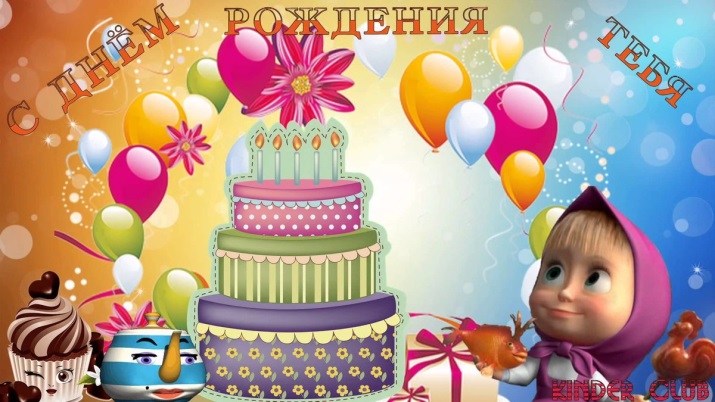 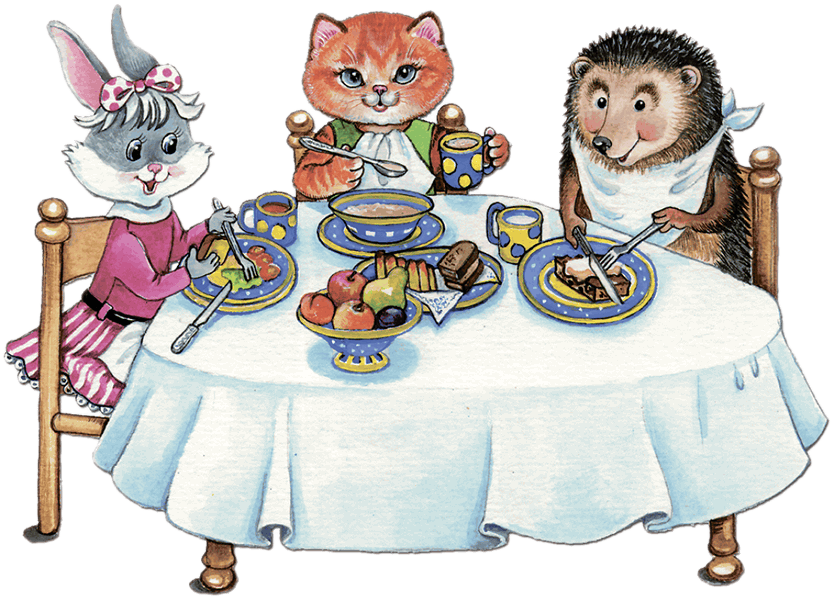